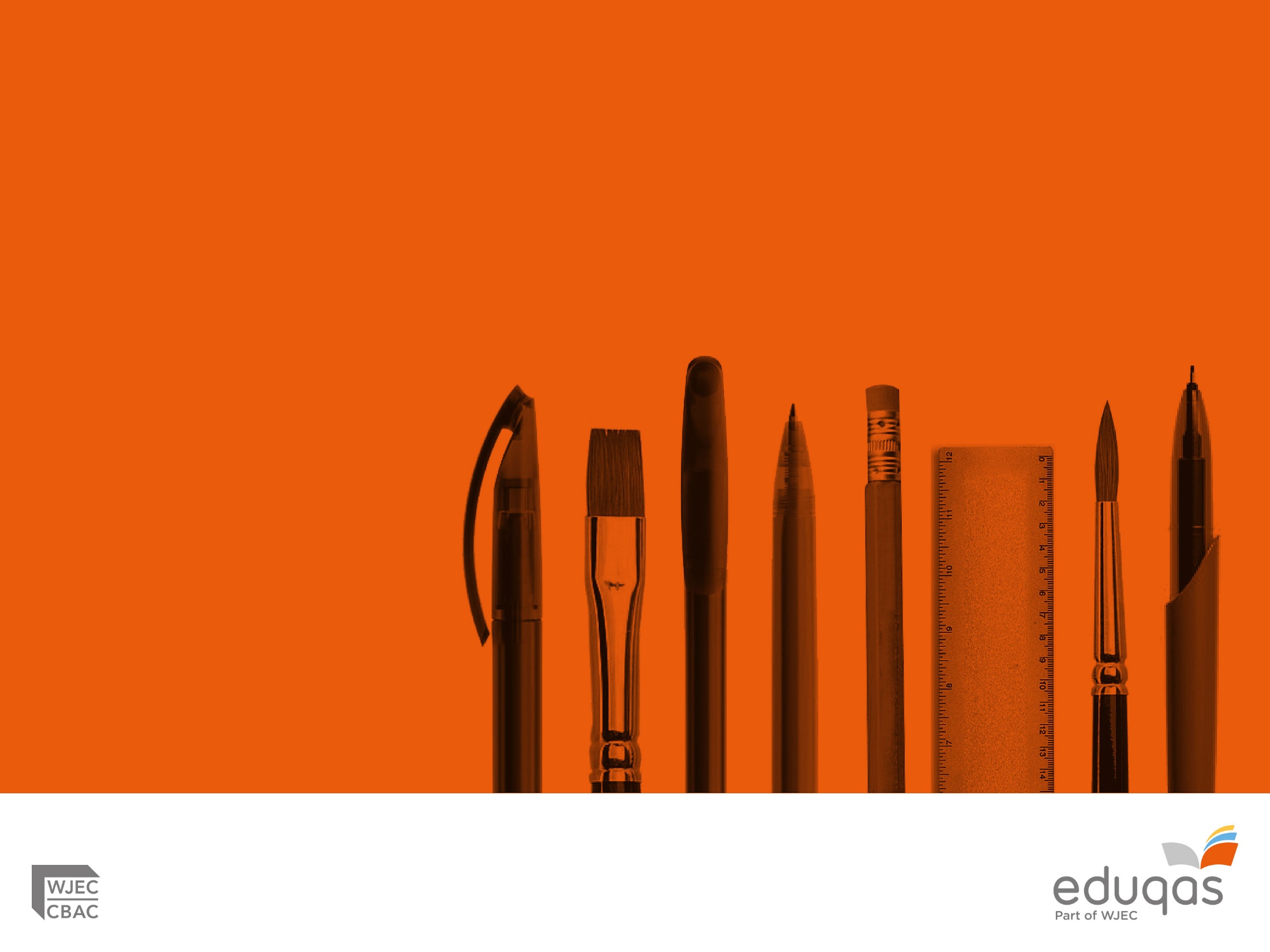 Assessing WJEC Eduqas A level Media Studies
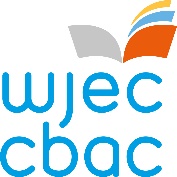 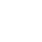 Assessing evidence
It is important to ensure objectivity in assessing students’ responses, both at the initial marking stage and during internal standardisation. Do not allow personal knowledge of individual students to affect assessment decisions: ensure that you mark the student responses in front of you rather than the students behind them. JCQ has provided training on ensuring objectivity when assessing students’ evidence. 

You should also consider the purpose of the assessment, particularly if you are selecting evidence which has been completed earlier in the course. 

Formative assessment, conducted during the course of the learning in order to gauge student understanding, may not always provide appropriate evidence, as the student may not have fully developed their understanding of all concepts to the best of their ability at this point in time. 

Summative assessment, either at the end of the course or the end of a component, may provide a more realistic picture of the students’ attainment levels.
Assessing evidence
Understanding the assessment criteria

Assessment criteria generally take two forms:
objective marking – generally for low tariff responses, where knowledge of objective information is being assessed

the exercising of academic judgement via:
an assessment grid setting out criteria for different levels of response 
indicative content, that is, an indication of the kind of content responses may include.
Assessing evidence
Understanding the assessment criteria – exercising academic judgement through levels of response mark schemes

Firstly, identify the appropriate band a student’s response falls into according to the criteria. Award a band where the student’s response covers the majority of the criteria. 
Secondly, consider a mark in the centre of the band and then increase or decrease the mark depending on the quality of the answer, which may be reflected in the amount of indicative content covered. 
If a response falls between two bands, consider whether there are more characteristics of the higher or lower of the two bands and award accordingly. 
Indicative content is not exhaustive and other valid responses may be credited.
Assessing evidence
Understanding the assessment criteria – centre-devised assessments

Teachers should, wherever possible, use the levels of response marking schemes that we have provided in the assessment responses as a starting point for assessing students.

Indicative content in Eduqas marking schemes can be used as a guide to the types of skills and knowledge expected for the component. 

Indicative content relevant to the centre-devised task will need to be provided by the teacher to accompany the levels of response marking schemes to support internal standardisation and any possible appeals.
Assessing evidence
Rubric infringements

WJEC Eduqas has a consistent way of addressing rubric infringements. Below is a list of the possible infringements which sometimes occur for this qualification.
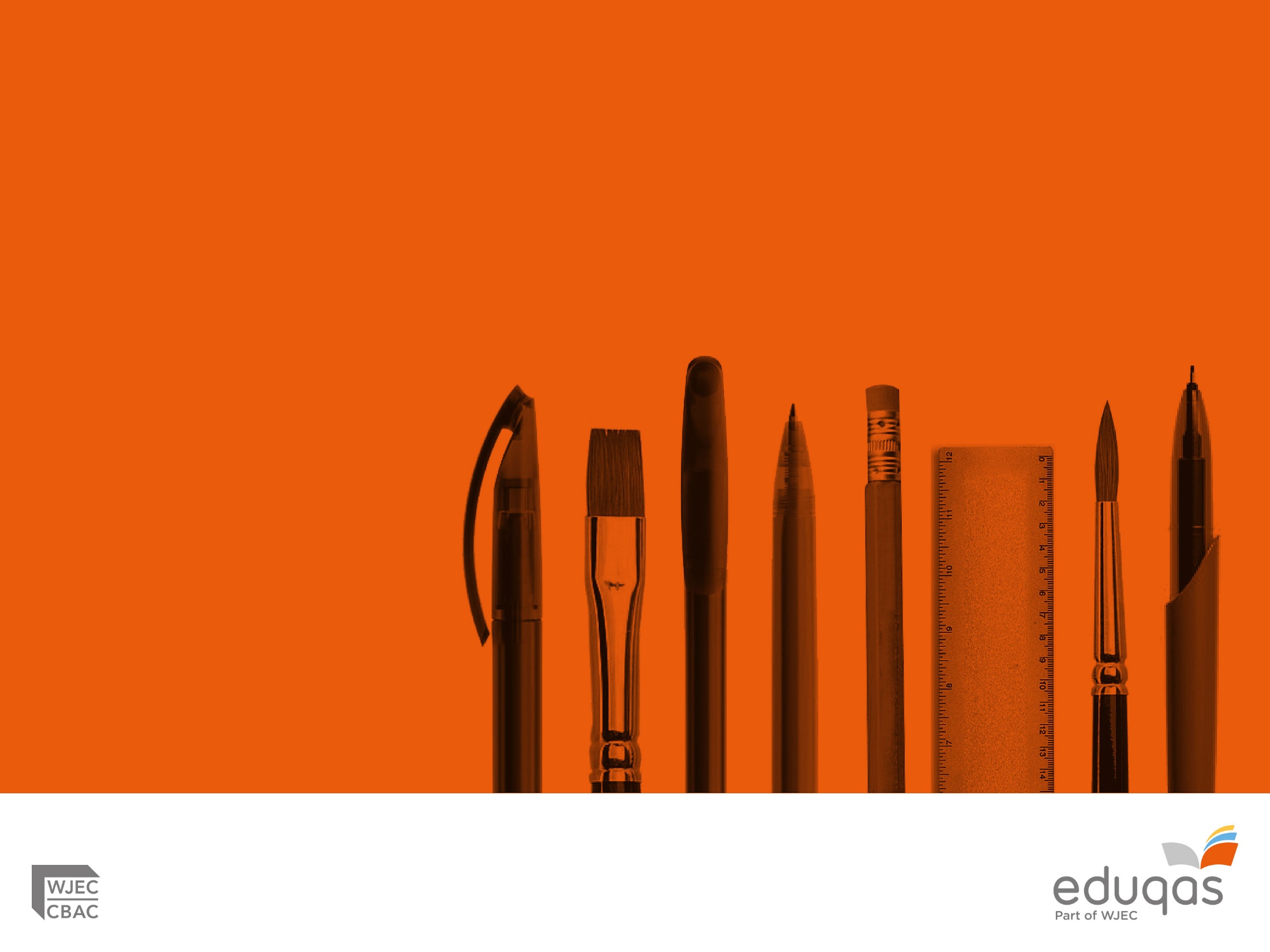 Assessing WJEC Eduqas A Level Media Studies
Component 1
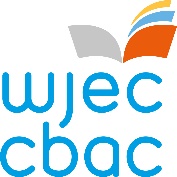 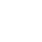 Assessing evidence
Assessment Purpose

Component 1 addresses the following assessment objectives (AOs):

AO1 Demonstrate knowledge and understanding of:
the theoretical framework of media
contexts of media and their influence on media products and processes.

AO2 Apply knowledge and understanding of the theoretical framework of media to:
analyse media products, including in relation to their contexts and through the use of academic theories
evaluate academic theories
make judgements and draw conclusions.
Assessing evidence
Assessment Criteria
Assessing evidence
Assessment Criteria
Assessing evidence
Assessment Criteria
Assessing evidence
Assessment Criteria
Assessing evidence
Assessment Criteria
Assessing evidence
Characteristics of a successful response

Clear and consistent engagement with the question and its specific focus, for example addressing ‘how far…’ or ‘the impact of…’
Meaningful engagement with the theoretical framework of the subject (e.g., purposeful use of subject-specific concepts and academic theories where relevant)
Clear and appropriate reference to specific aspects of the set product(s) to support the points made 
Meaningful links drawn between contexts of media and media products (where relevant)

Clearly structured, fluent and coherent (for extended response questions)
Assessing evidence
Characteristics of a less successful response

Failure to clearly and consistently address the specific  requirements of the question

A lack of engagement with the theoretical framework of the subject or inclusion of theory simply for inclusion’s sake (i.e., without relevance or purpose) 

Limited or more generalised supporting reference to the set product(s)  

Links between contexts of media and media products not drawn or tenuous (where relevant)

Poorly structured and not coherent ( for extended response questions)
Assessing evidence
Potential problem areas / what not to reward

Some questions are particularly difficult to mark. This is because learners may respond in ways that are unexpected. It is vitally important, therefore, that all responses are judged on individual merit. 
It is also worth emphasising that the indicative content in the marking schemes is indicative rather than prescriptive and should not be treated as a definitive checklist of content that learners must include. When assessing the quality of a learner’s response, it should be judged against the relevant Assessment Objectives and the criteria identified in the assessment grid.
References to academic theories should only be credited where they are used appropriately and with purpose, not when they are simply included for inclusion’s sake. How relevantly the theory is used and how effectively it is applied should always be considered.
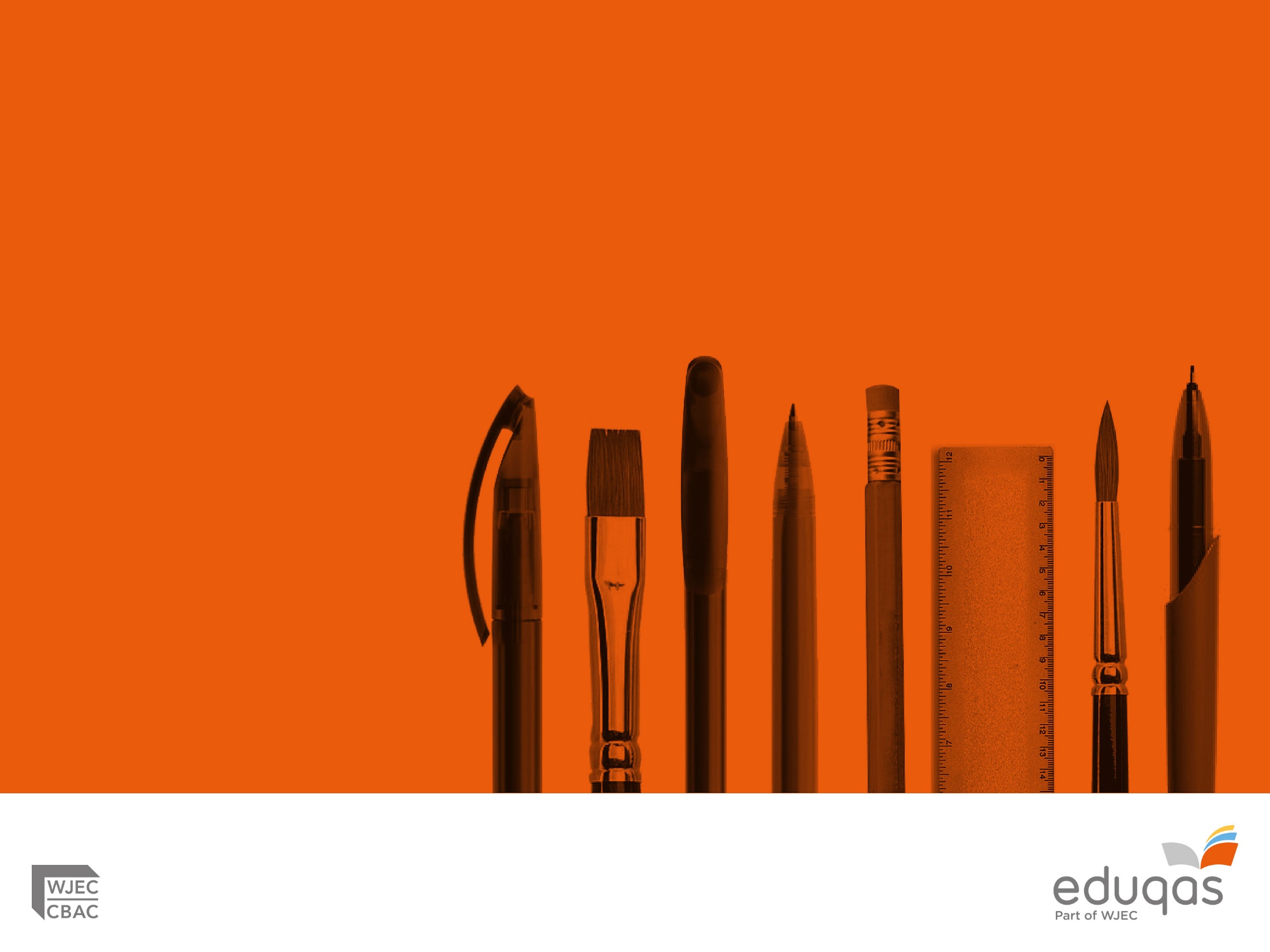 Assessing WJEC Eduqas A level Media Studies
Component 2
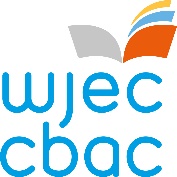 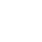 Assessing evidence
Assessment Purpose

Component 2 addresses the following assessment objectives (AOs):

AO1  Demonstrate knowledge and understanding of:
the theoretical framework of media
contexts of media and their influence on media products and processes.

AO2  Apply knowledge and understanding of the theoretical framework of media to:
analyse media products, including in relation to their contexts and through the use of academic theories
evaluate academic theories
make judgements and draw conclusions.
Assessing evidence
Assessment Criteria
Assessing evidence
Assessment Criteria
Assessing evidence
Assessment Criteria
Assessing evidence
Assessment Criteria
Assessing evidence
Assessment Criteria
Assessing evidence
Characteristics of a successful response

Clear and consistent engagement with the question and its specific focus, for example addressing ‘how far…’ or ‘the value of…’

Meaningful engagement with the theoretical framework of the subject (e.g. purposeful use of subject-specific concepts and academic theories where relevant)

Clear and appropriate reference to specific aspects of the set product(s) to support the points made 

Meaningful links drawn between contexts of media and media products (where relevant)
Assessing evidence
Characteristics of a less successful response

Failure to clearly and consistently address the specific  requirements of the question

A lack of engagement with the theoretical framework of the subject or inclusion of theory simply for inclusion’s sake (i.e. without relevance or purpose) 

Limited or more generalised supporting reference to the set product(s)  

Links between contexts of media and media products not drawn or tenuous (where relevant)
Assessing evidence
Potential problem areas / what not to reward

Some questions are particularly difficult to mark. This is because learners may respond in ways that are unexpected. It is vitally important, therefore, that all responses are judged on individual merit. 
It is also worth emphasising that the indicative content in the marking schemes is indicative rather than prescriptive and should not be treated as a definitive checklist of content that learners must include. When assessing the quality of a learner’s response, it should be judged against the relevant Assessment Objectives and the criteria identified in the assessment grid.
References to academic theories should only be credited where they are used appropriately and with purpose, not when they are simply included for inclusion’s sake. How relevantly the theory is used and how effectively it is applied should always be considered.
If you have any questions, contact our specialist subject officers and administrative support team for your subject with any queries.

media@eduqas.co.uk
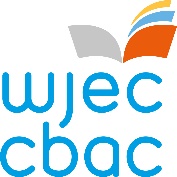